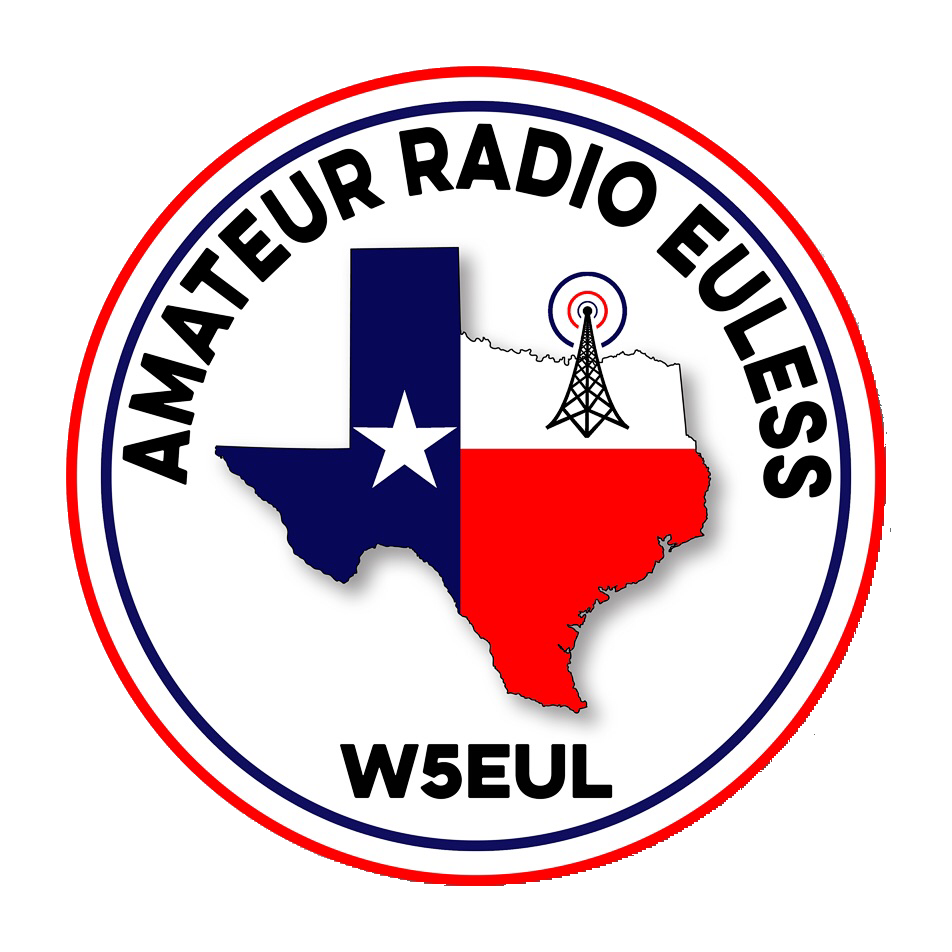 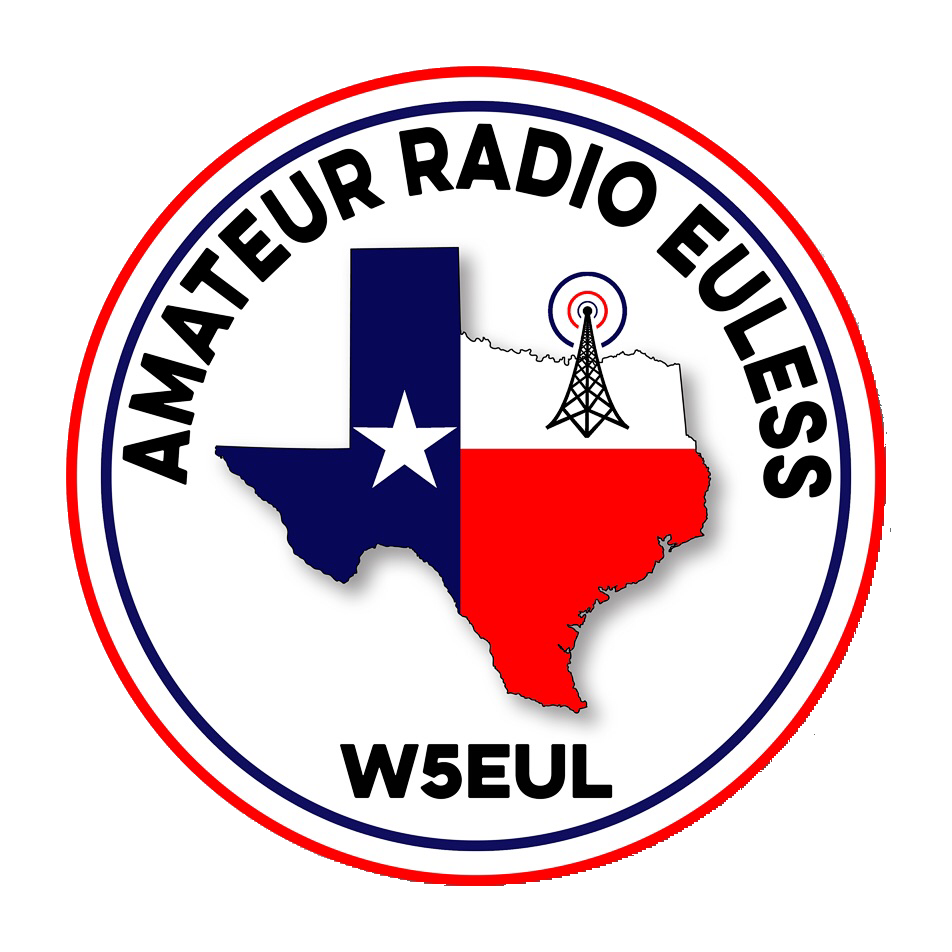 January 8 2025
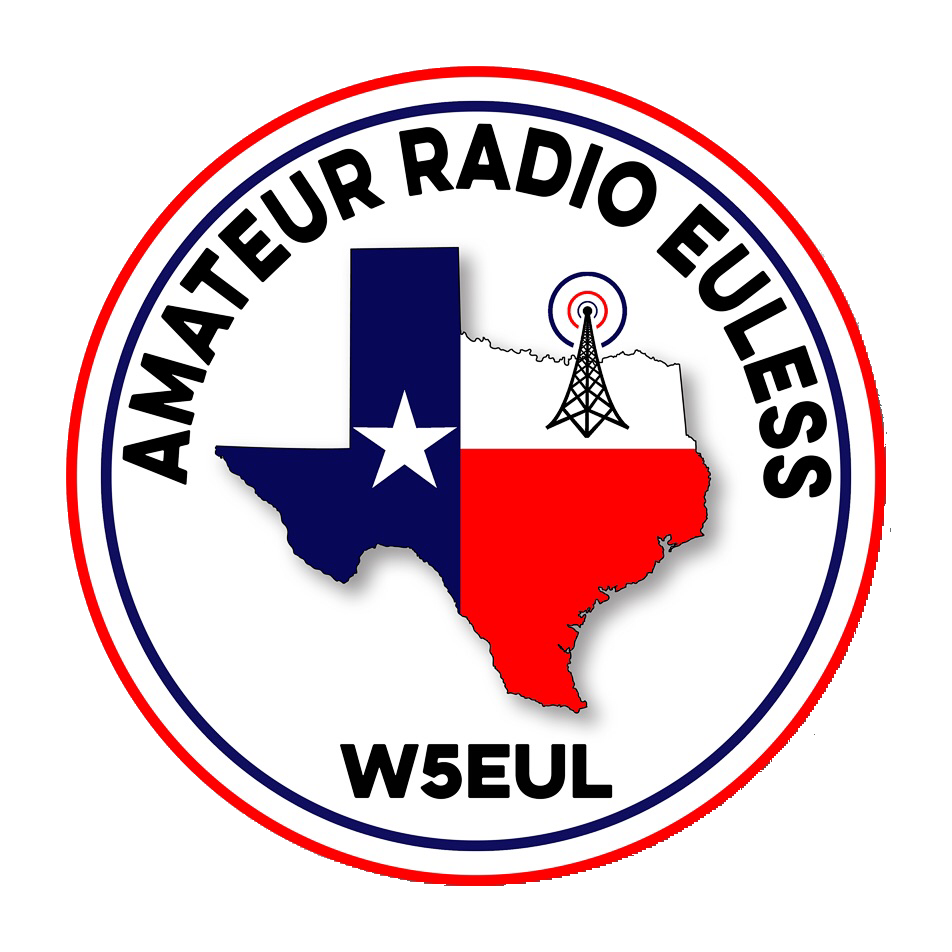 Introductions
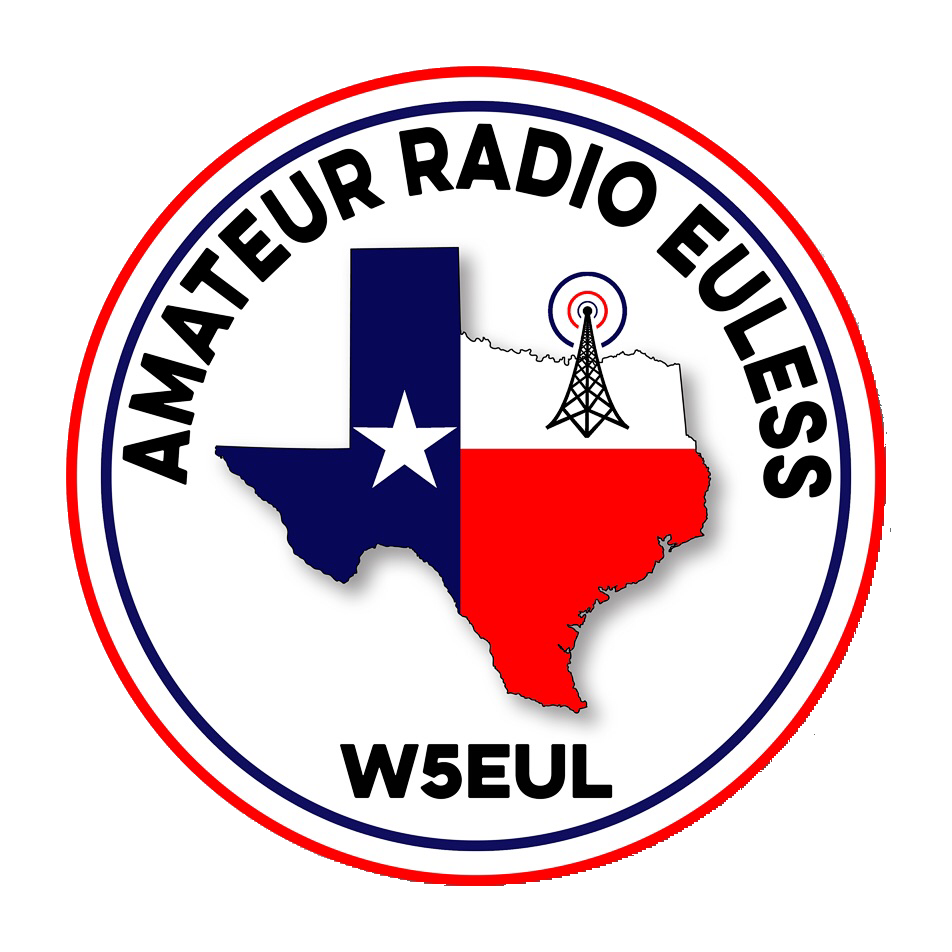 Member Updates
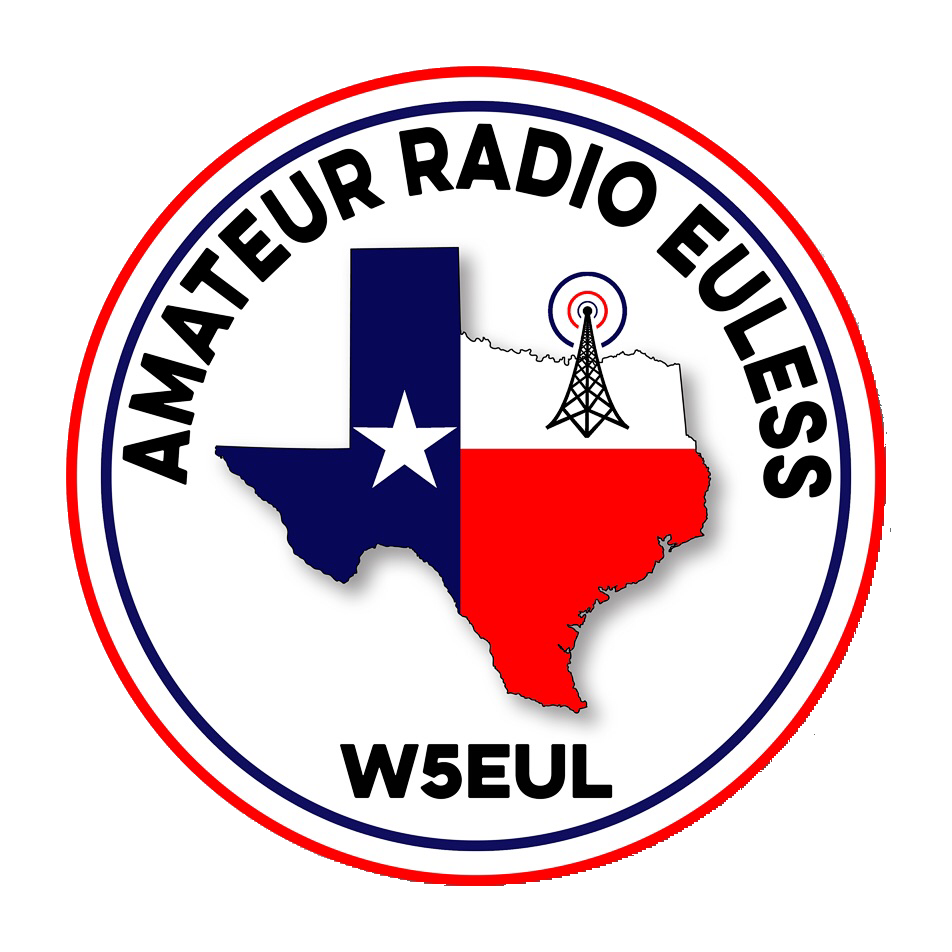 Minutes
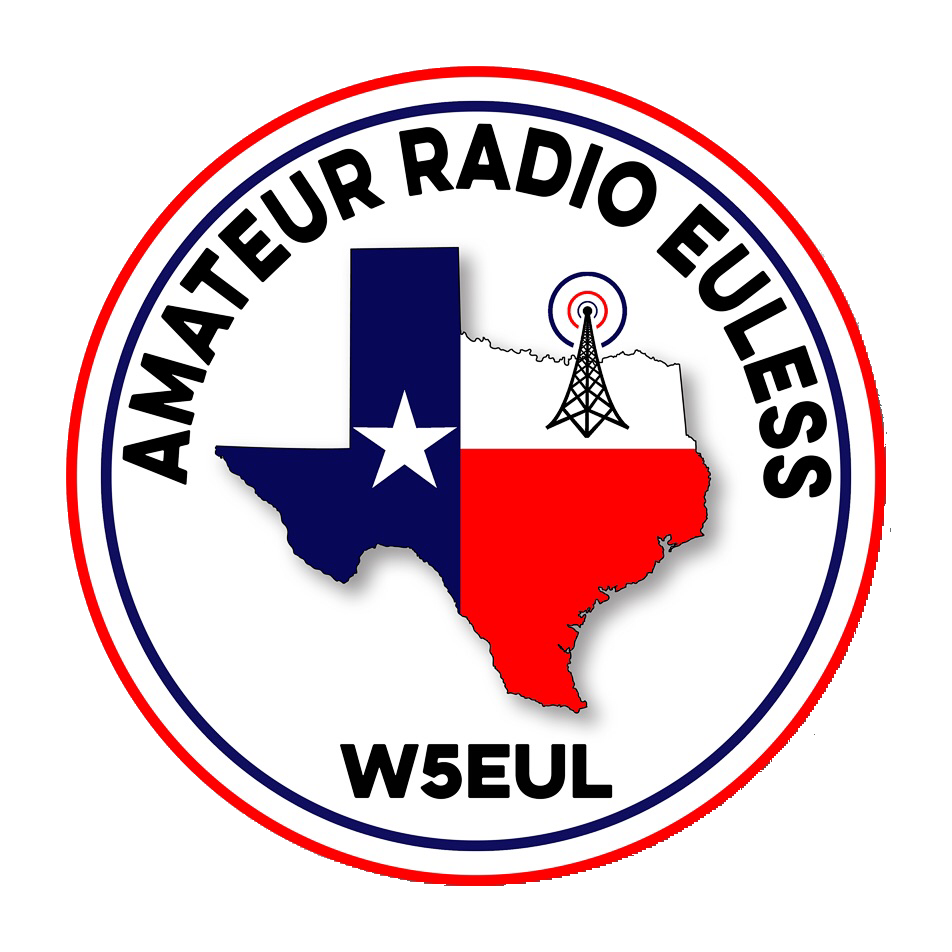 Treasurer’s Report
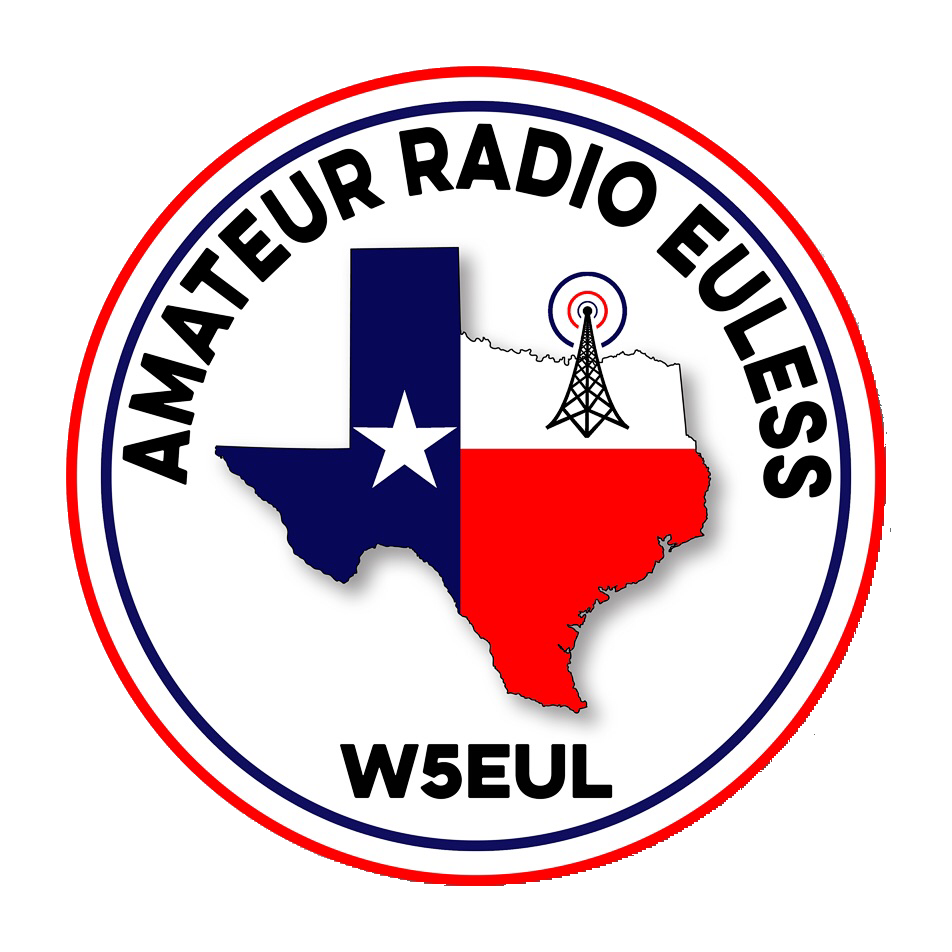 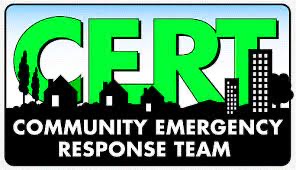 C.E.R.T Update
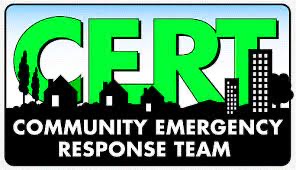 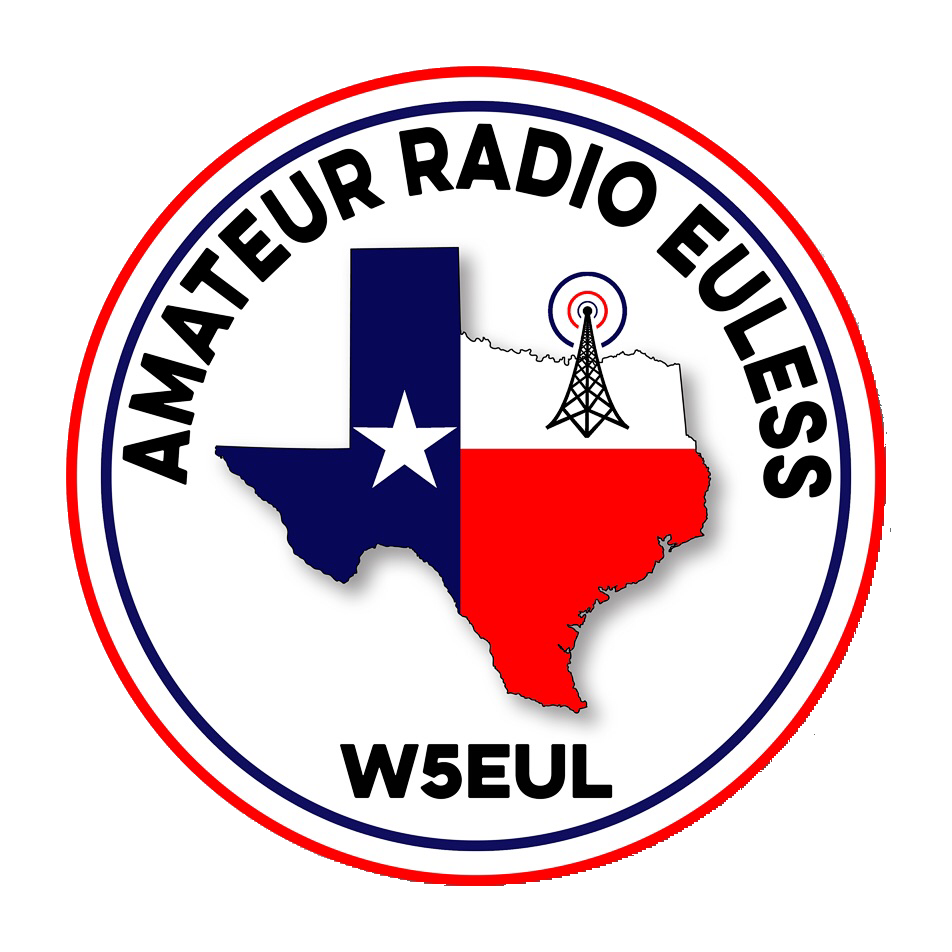 Local Happenings
-Cowtown Hamfest
January 17 & 18
-Welfare Net Thur. & Fri.
W5EUL Repeater
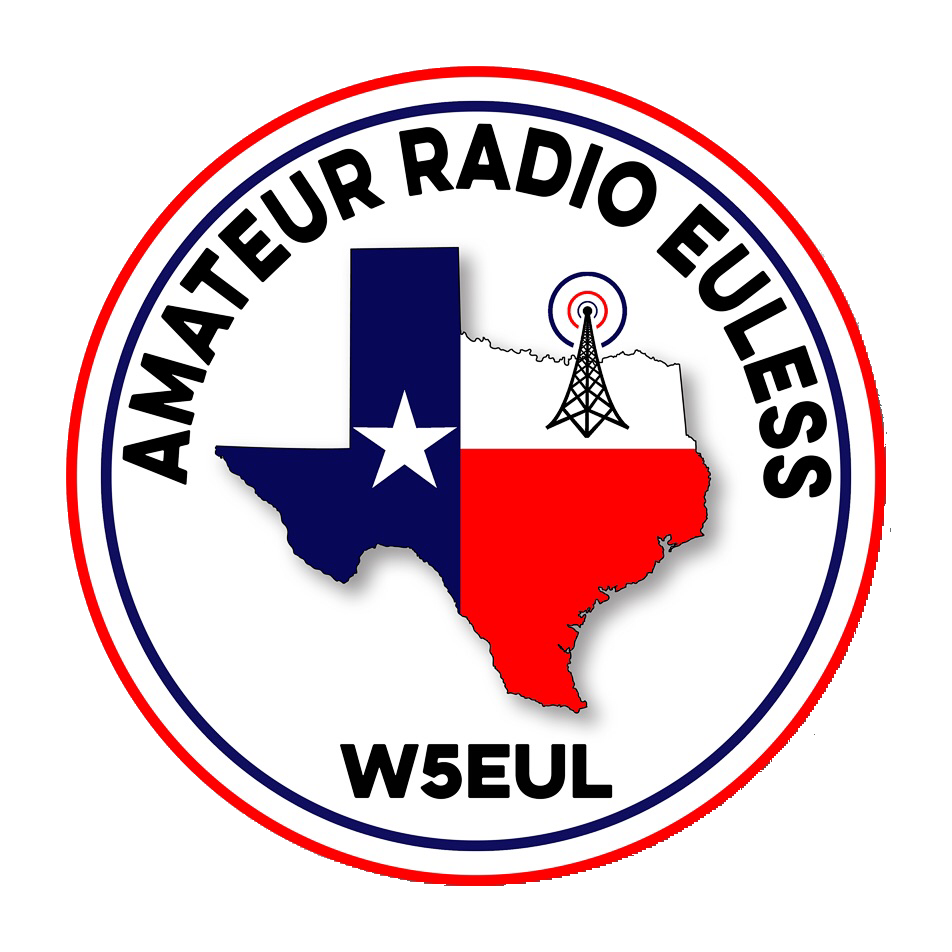 Euless ARC Gatherings
ERBC – Every Friday, @ 0830
	Texan Kitchen 415 N Main, Euless, TX 76039
H‑E‑B Joint Radio Club Breakfast, every 3rd Saturday, Egg Haven Cafe, 760 Airport Fwy, Suite 100, Hurst, RSVP by midnight Thursday
Club Social – Monday, January 20, 1800 – 1900 		Locations for year?????
Fox Hunts?????
AARL Winter Field Day January 25???
Welfare Net this Thursday and Friday W5EUL Repeater
Previous Month Hours
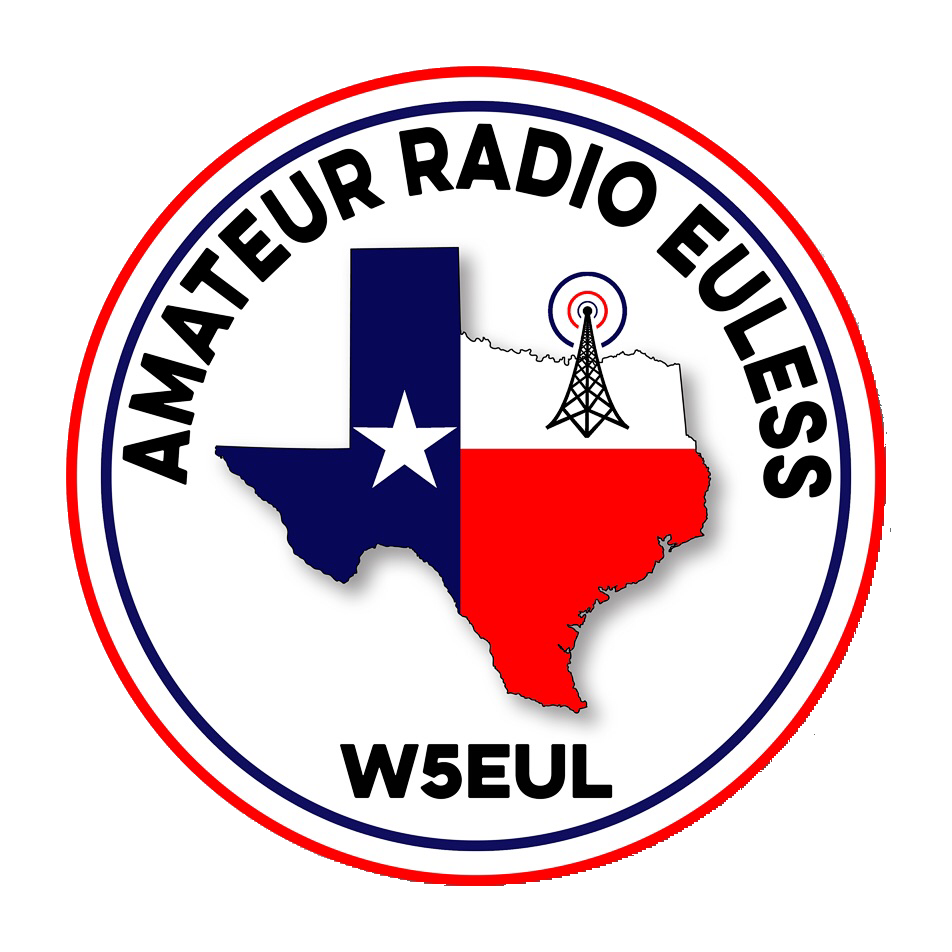 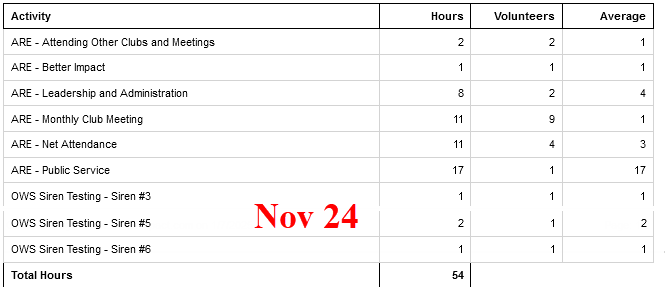 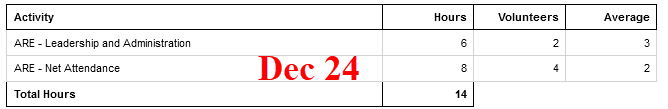 2024 Hours
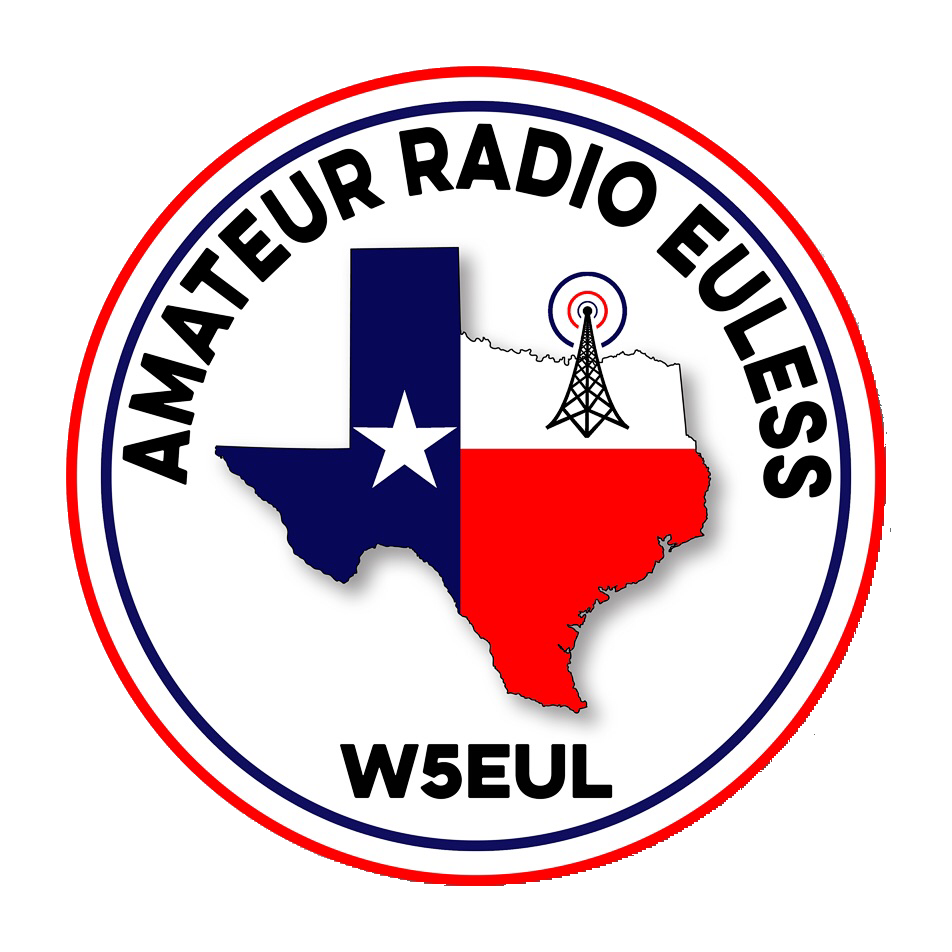 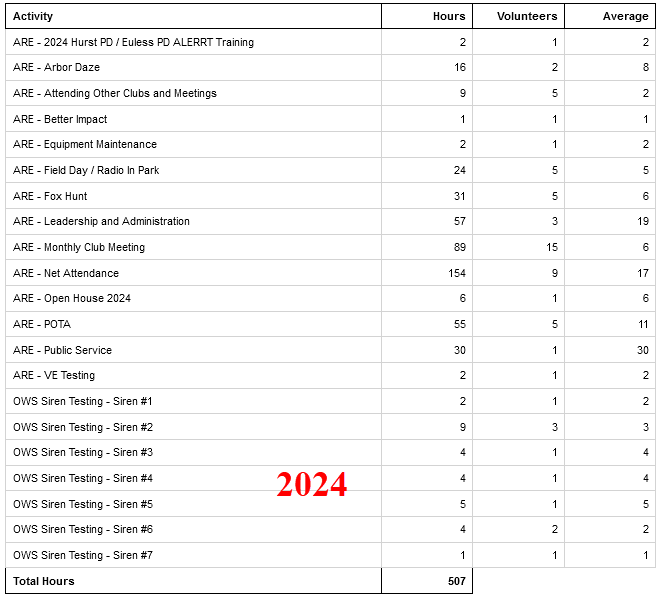 Please log your hours.
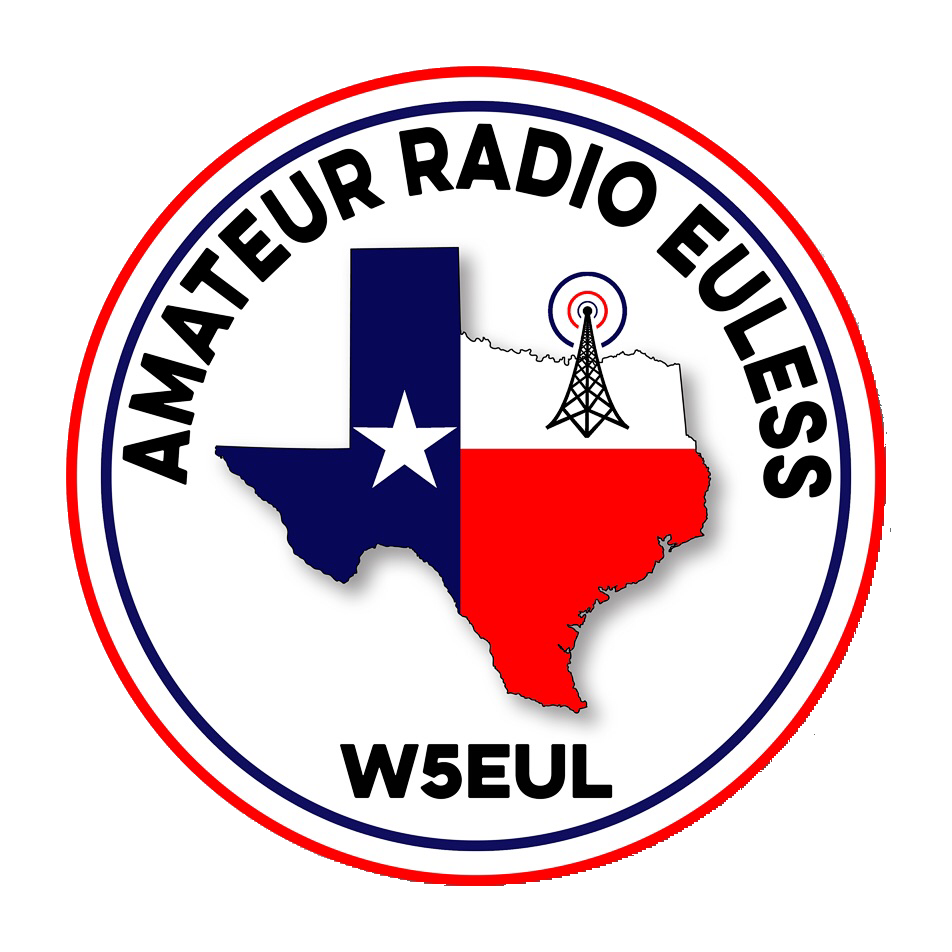 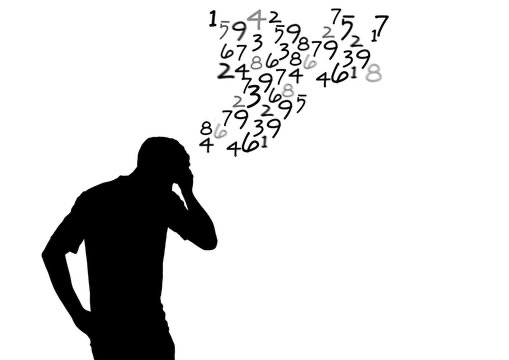 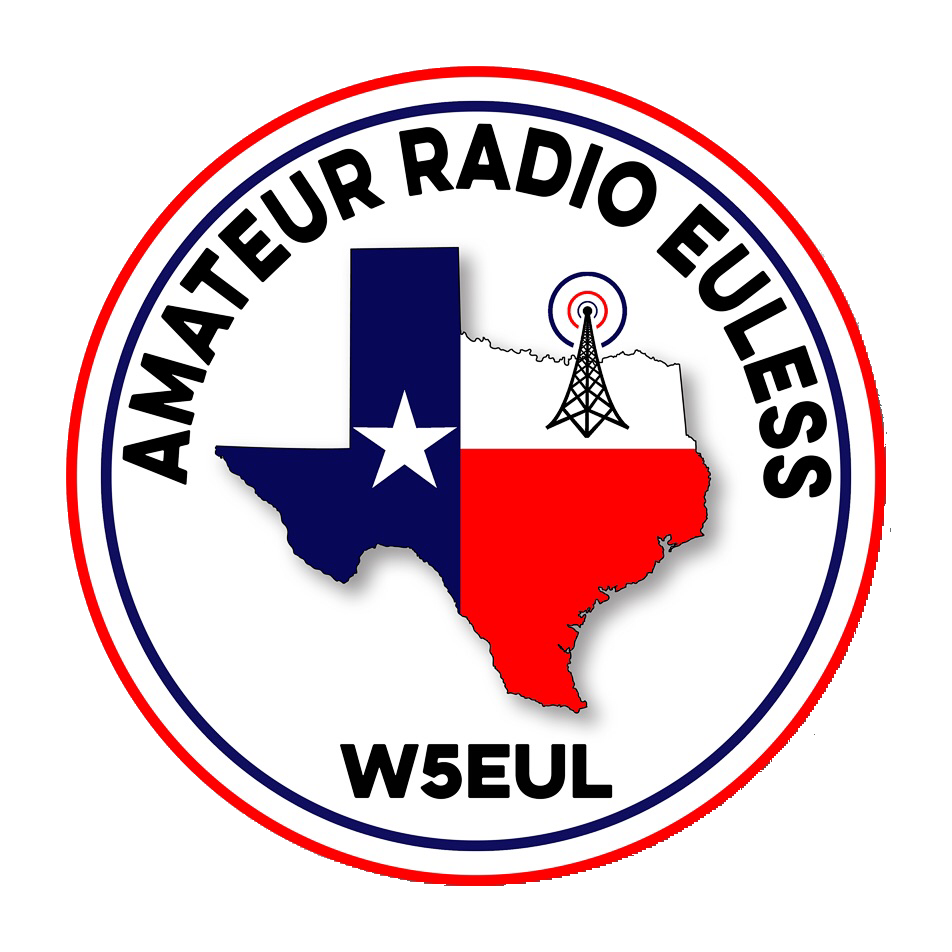 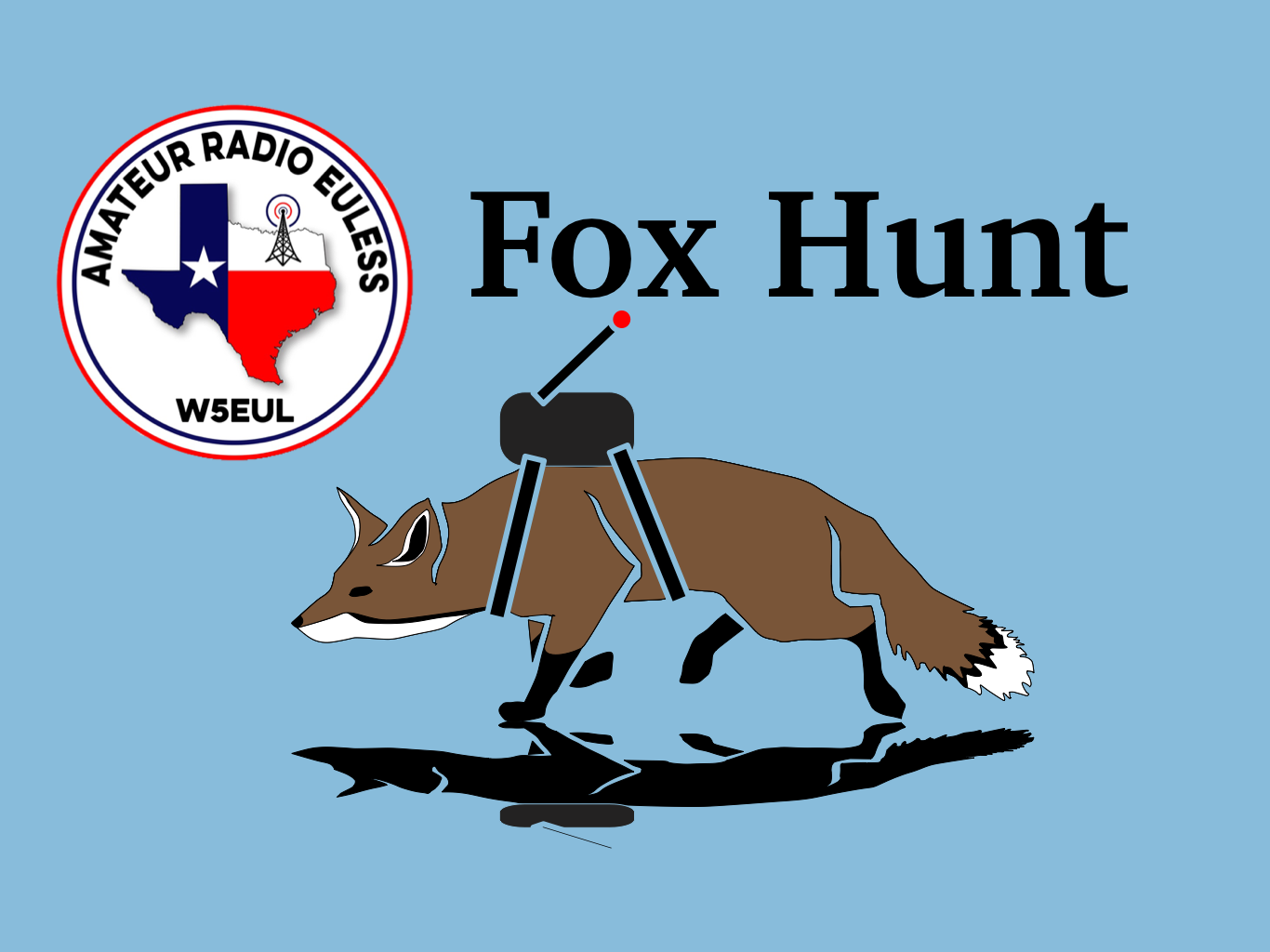 Planning
Texas State Parks On The Air
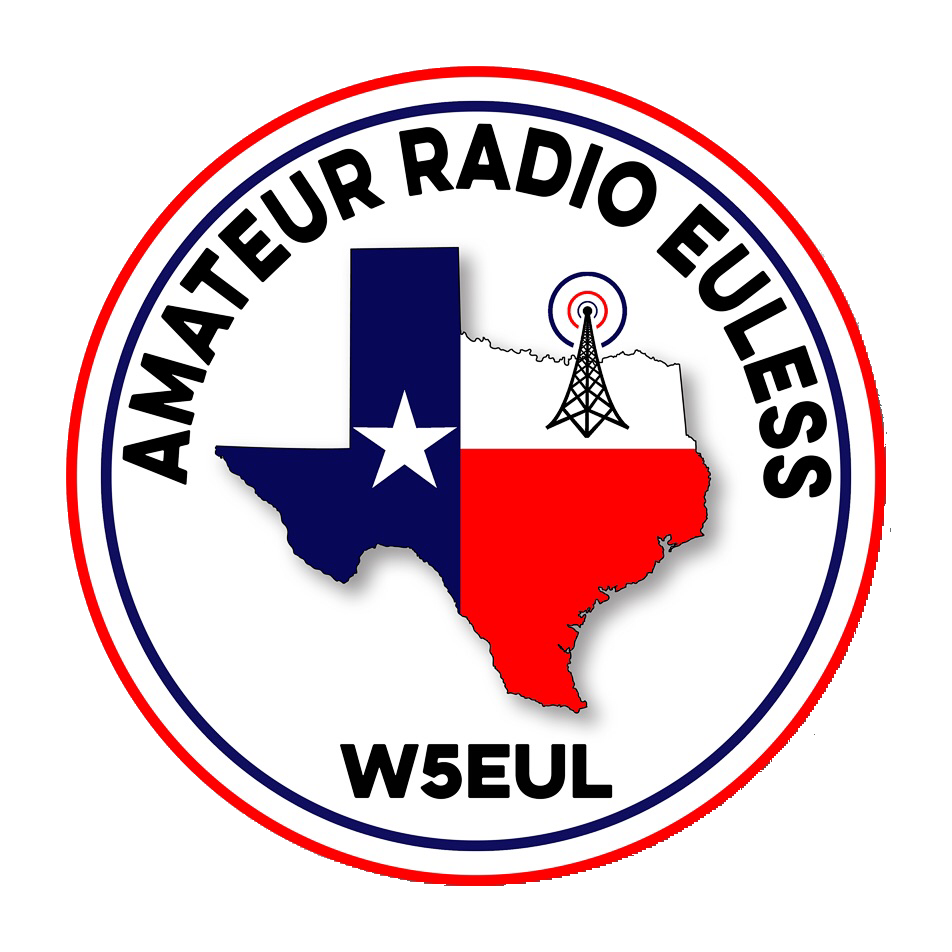 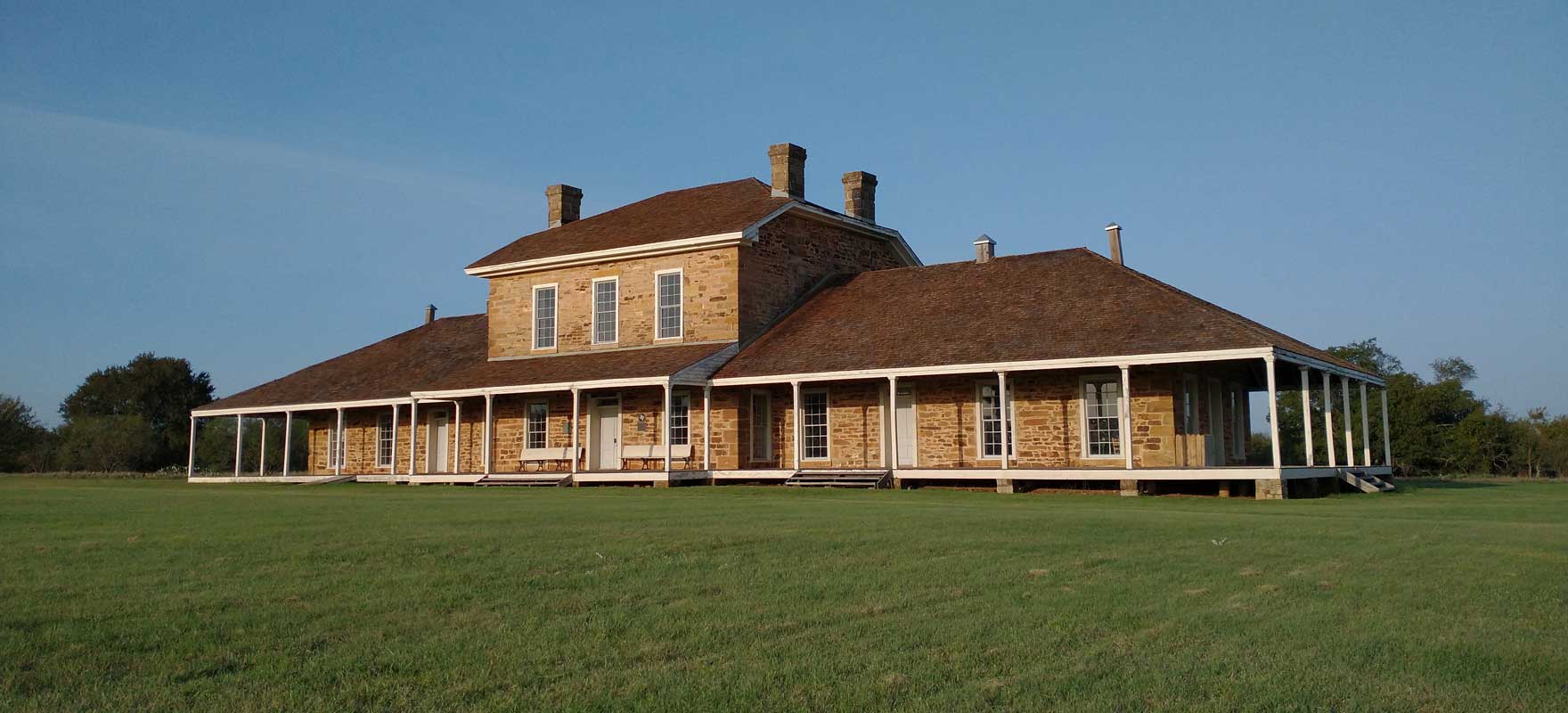 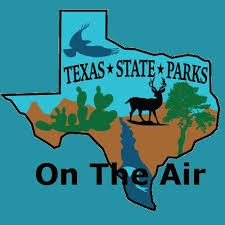 April 12-13, 2025
Winter Field Day
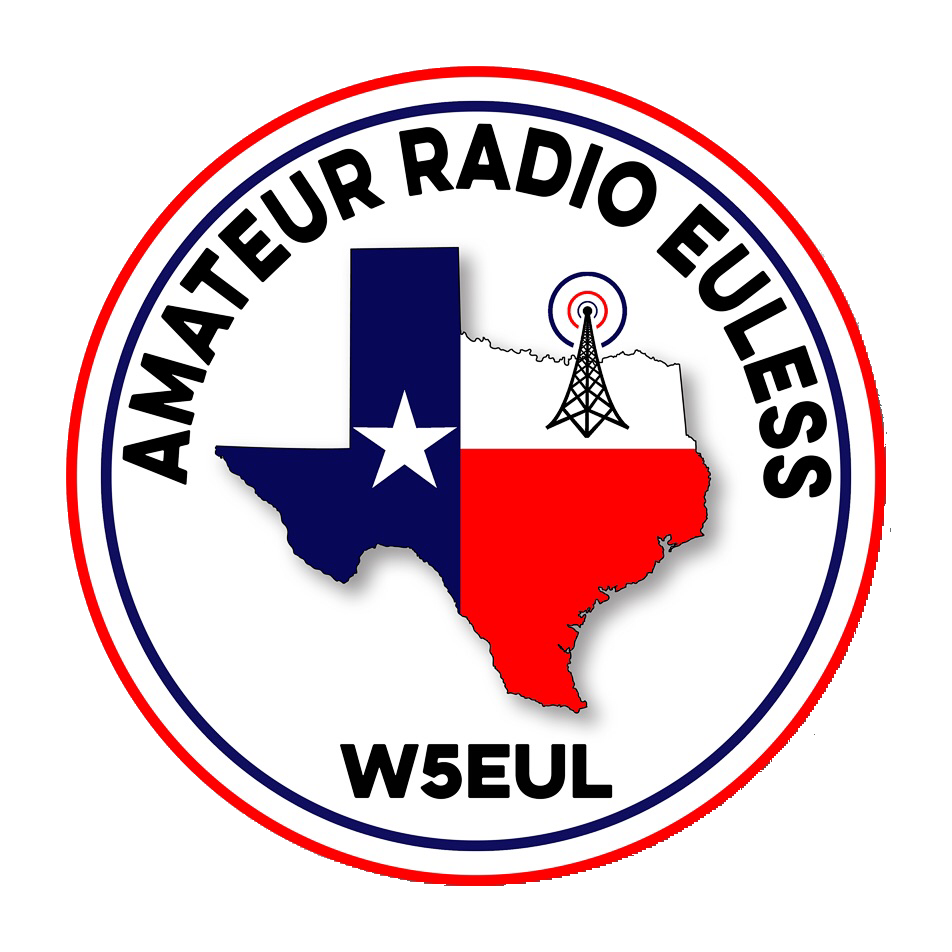 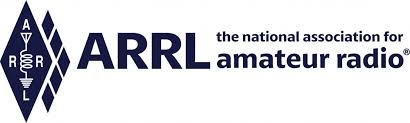 January 25 & 26
Audit Committee for 2025
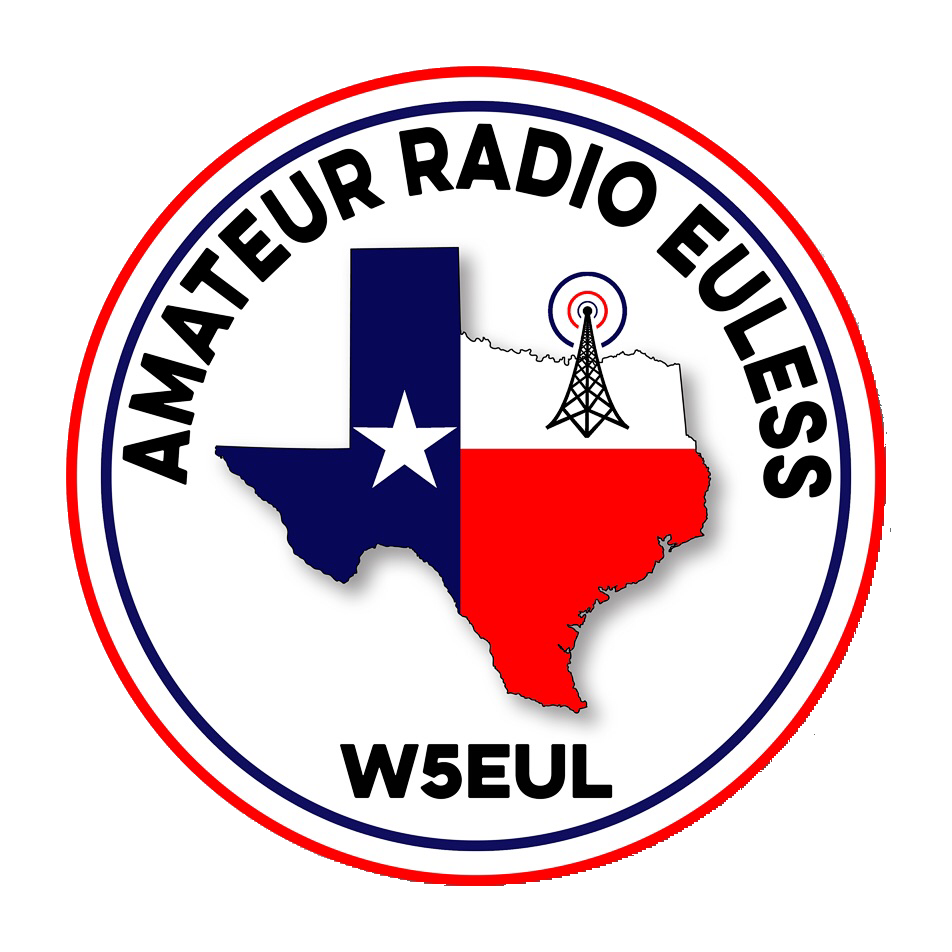 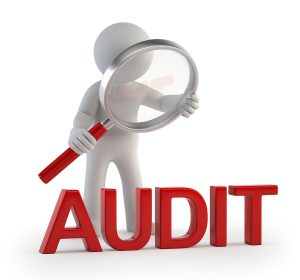 Arbor Days April 26, Going to do?
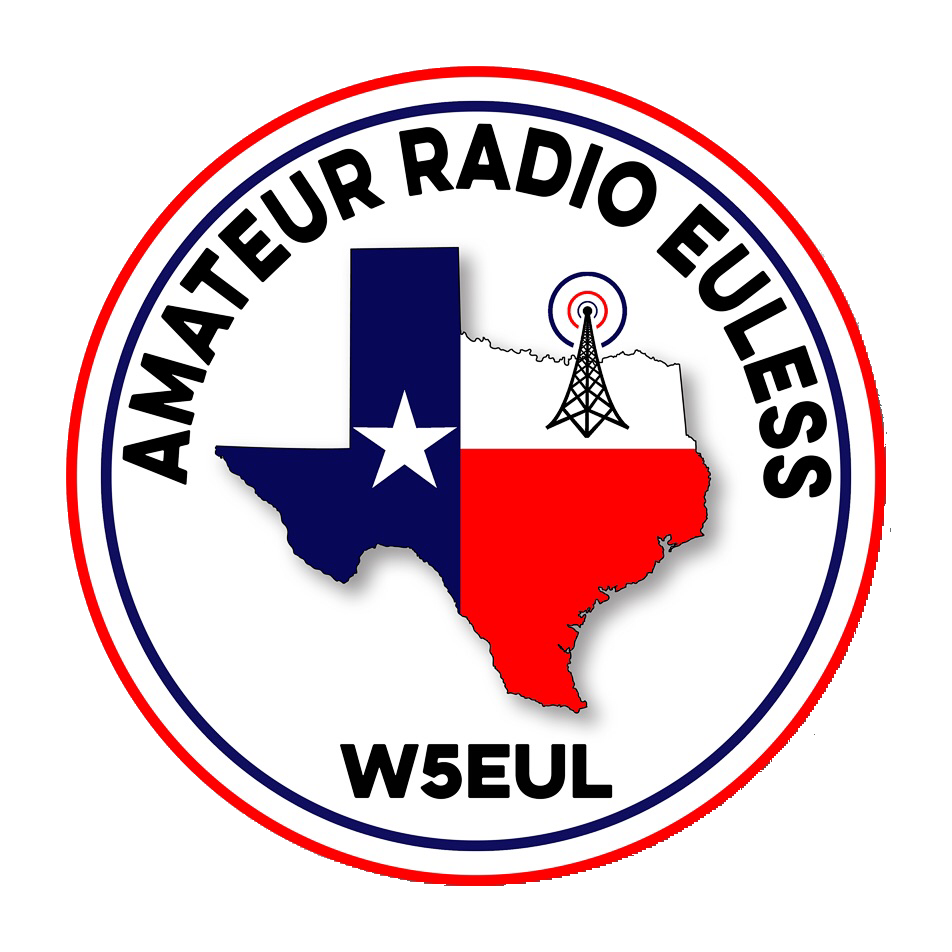 Greg
Kevin
Chris
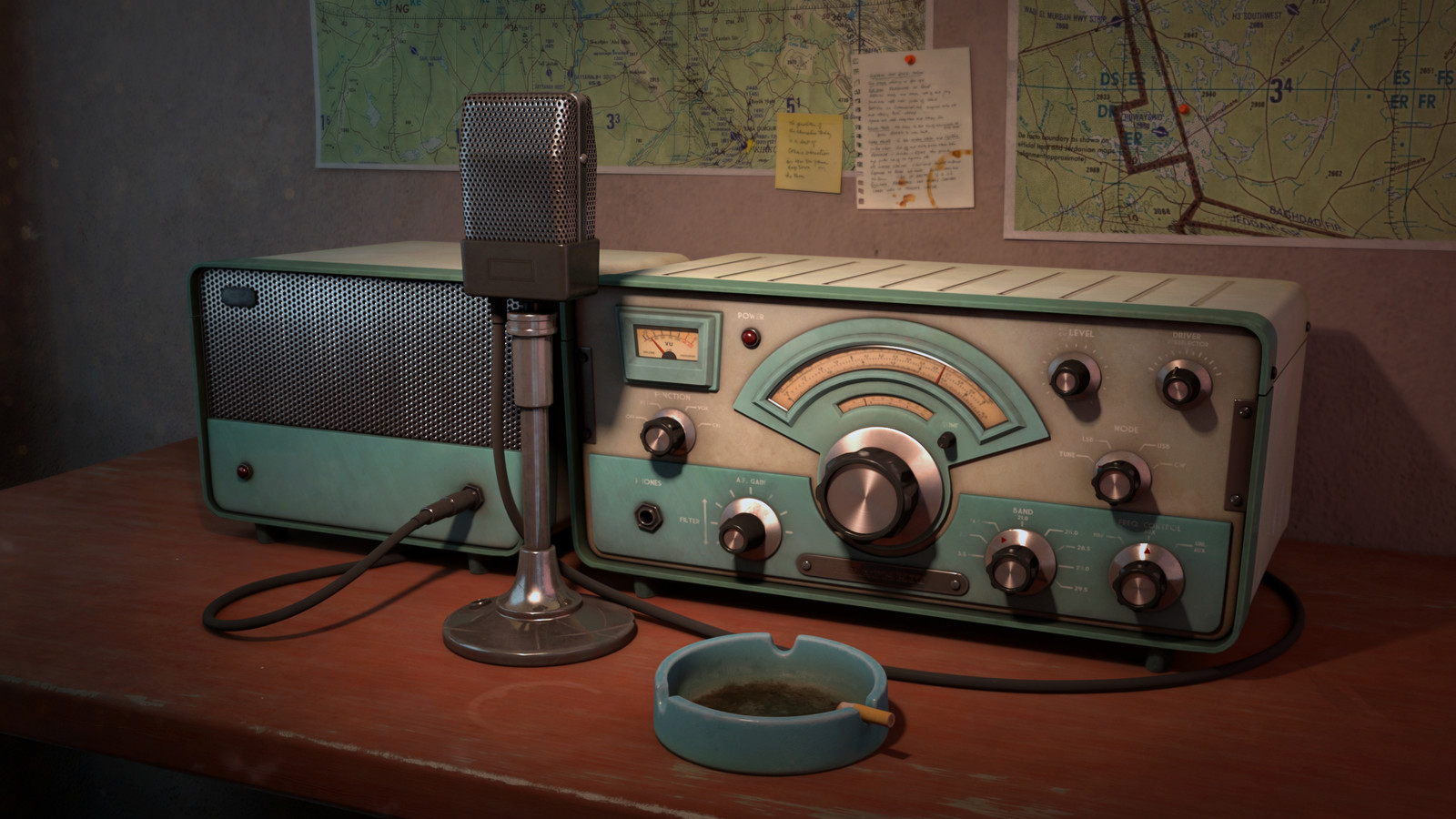 Members